Planner’s Code of Conduct
Planner’s Parley on Ethics
Arghh – Time to Parley on the Code of the Pirate (er, Planner) Brethren!
thems that don’t know their ethics may be forced to walk the plank!
[Speaker Notes: Mindy]
OUTLINE with TIMES (1.5 Hours / 90 minutes)
INTRODUCTIONS (5 minutes)who we are what we do and why we are teaching this ethics session 
THE AICP CODE OF ETHICS (15 minutes) 
Aspirations – Mindy
B – Jennifer
C - Alison
ETHICS SCENARIOS  (5 minutes)– set up – Alison 
Work on Scenarios / Solutions (15 minutes)
Presenting 8 tables 5 minutes each  (40 Minutes)
QUESTIONS AND WRAP UP (10 minutes)
3
INTRODUCTIONS
Alison Stettner, AICP
AKA - Awful Ally Longshanks
Mindy Heath, AICP
AKA – Murderous Mimi Rumrunner
Tina Demostene, AICP
AKA – Tortuga Tides Tina
4
[Speaker Notes: Mindy
Name, Title, Work
How associated with a Planning Commission or Board]
THE CODE
Arghh – Shake a leg and use your smart phone or tablet, go to this website, download the AICP Code of Ethics: https://www.planning.org/ethics/ethicscode/OR  for PDF downloadAvast Ye - You’ll be needin’ this Important Document during the Parley!
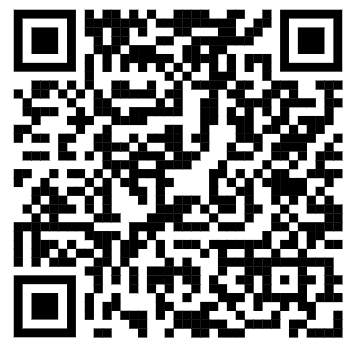 5
[Speaker Notes: Alison]
THE CODE
The American Institute of Captain Pirates – arggh Certified Planners, AICP Code of Ethics & Professional Conduct
Adopted March 19, 2005Effective June 1, 2005Revised April 1, 2016Revised November 21, 2021
Effective January 1, 2022
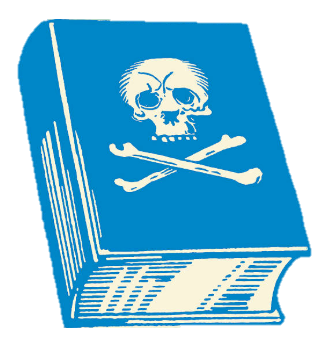 6
[Speaker Notes: Mindy]
Code of Ethics Update – January 2022
Expand and reorganize the Principles to Which We Aspire (Section A) into logical groupings to highlight the planners' role in serving the public interest and to:
more fully account role in social justice and racial equity, while accepting our responsibility to eliminate historic patterns of inequity;
recognize and respect the rights of others and not discriminate against or harass others; and
increase opportunities for members of underrepresented groups to become professional planners.
7
[Speaker Notes: Tina

The following priorities were identified and incorporated into the updated Code based on feedback from Chapters, Divisions, and members regarding the clarity, efficacy, and relevance of the current Ethics Code. Member input was solicited during multiple presentations and comment periods, including a Town Hall webinar.

Expand and reorganize the Principles to Which We Aspire (Section A) into logical groupings to highlight the planners' role in serving the public interest and to:
more fully account for the planners' role in social justice and racial equity, while accepting our responsibility to eliminate historic patterns of inequity tied to planning decisions;
recognize and respect the rights of others and not discriminate against or harass others; and
increase opportunities for members of underrepresented groups to become professional planners.


Reorganize the Rules of Conduct (Section B) into logical groupings to increase clarity for compliance and:
eliminate geographic inconsistencies on who or how Rules of Conduct are enforced;
clarify types of additional employment that would create an actual or perceived conflict of interest; and
require an AICP member to cooperate with the AICP Ethics Officer or AICP Ethics Committee if it is determined that they have information relevant to a charge filed against another AICP member.
Reduce the use of frivolous complaints by an aggrieved member of the public against an AICP member by allowing only AICP members the option to file an appeal of a determination by the Ethics Officer related to a complaint of misconduct.]
Code of Ethics Update – January 2022
Reorganize the Rules of Conduct (Section B) into logical groupings to increase clarity for compliance and:
eliminate geographic inconsistencies on who or how Rules of Conduct are enforced;
clarify types of additional employment that would create an actual or perceived conflict of interest; and
require an AICP member to cooperate with the AICP Ethics Officer or AICP Ethics Committee if it is determined that they have information relevant to a charge filed against another AICP member.
Reduce the use of frivolous complaints from the public.
8
[Speaker Notes: Alison

The following priorities were identified and incorporated into the updated Code based on feedback from Chapters, Divisions, and members regarding the clarity, efficacy, and relevance of the current Ethics Code. Member input was solicited during multiple presentations and comment periods, including a Town Hall webinar.

(TINA) Expand and reorganize the Principles to Which We Aspire (Section A) into logical groupings to highlight the planners' role in serving the public interest and to:
more fully account for the planners' role in social justice and racial equity, while accepting our responsibility to eliminate historic patterns of inequity tied to planning decisions;
recognize and respect the rights of others and not discriminate against or harass others; and
increase opportunities for members of underrepresented groups to become professional planners.

ALI: Reorganize the Rules of Conduct (Section B) into logical groupings to increase clarity for compliance and:
eliminate geographic inconsistencies on who or how Rules of Conduct are enforced;
clarify types of additional employment that would create an actual or perceived conflict of interest; and
require an AICP member to cooperate with the AICP Ethics Officer or AICP Ethics Committee if it is determined that they have information relevant to a charge filed against another AICP member.
Reduce the use of frivolous complaints by an aggrieved member of the public against an AICP member by allowing only AICP members the option to file an appeal of a determination by the Ethics Officer related to a complaint of misconduct.]
AICP CODE OF ETHICS
The AICP Code of Ethics and Professional Conduct, 
the Principles to Which we Aspire, 
and the Rules of Conduct
9
AICP Code - Divided Into 5 Sections
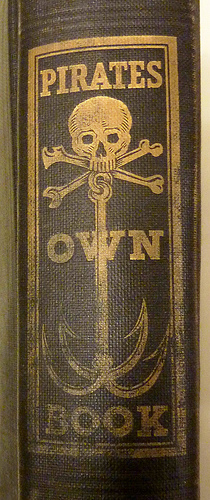 Section A: Principles to Which We Aspire - Aspirational principles that constitute the ideals to which we are committed. 
Section B:  Rules of Conduct  - Firm rules of practice and behavior to which we are held accountable. 
Section C: Advisory Opinions -  Procedural provisions for formal or informal advisories (situational opinions or advice).
Section D: Adjudication of Complaints of Misconduct - Procedural provisions for filing complaints of misconduct, as well as how these complaints are investigated and adjudicated.
Section E:  Discipline of Members - Procedural provisions regarding the forms of disciplinary actions.
10
https://www.planning.org/ethics/ethicscode/
This Photo by Unknown Author is licensed under CC BY-NC-ND
[Speaker Notes: Mindy

Section A contains a statement of aspirational principles that constitute the ideals to which we are committed. We shall strive to act in accordance with our stated principles. However, an allegation that we failed to achieve our aspirational principles cannot be the subject of a misconduct charge or be a cause for disciplinary action.
Section B contains rules of conduct to which we are held accountable.  If we violate any of these rules, we can be the object of a charge of misconduct and shall have the responsibility of responding to and cooperating with the investigation and enforcement procedures. If we are found to be blameworthy by the AICP Ethics Committee, we shall be subject to the imposition of sanctions that may include loss of our certification.
Section C contains the procedural provisions of the Code that describe how one may obtain either a formal or informal advisory ruling, as well as the requirements for an annual report.
Section D contains the procedural provisions that detail how a complaint of misconduct can be filed, as well as how these complaints are investigated and adjudicated.
Section E contains procedural provisions regarding the forms of disciplinary actions against a planner, including those situations where a planner is convicted of a serious crime or other conduct inconsistent with the responsibilities of a certified planner.]
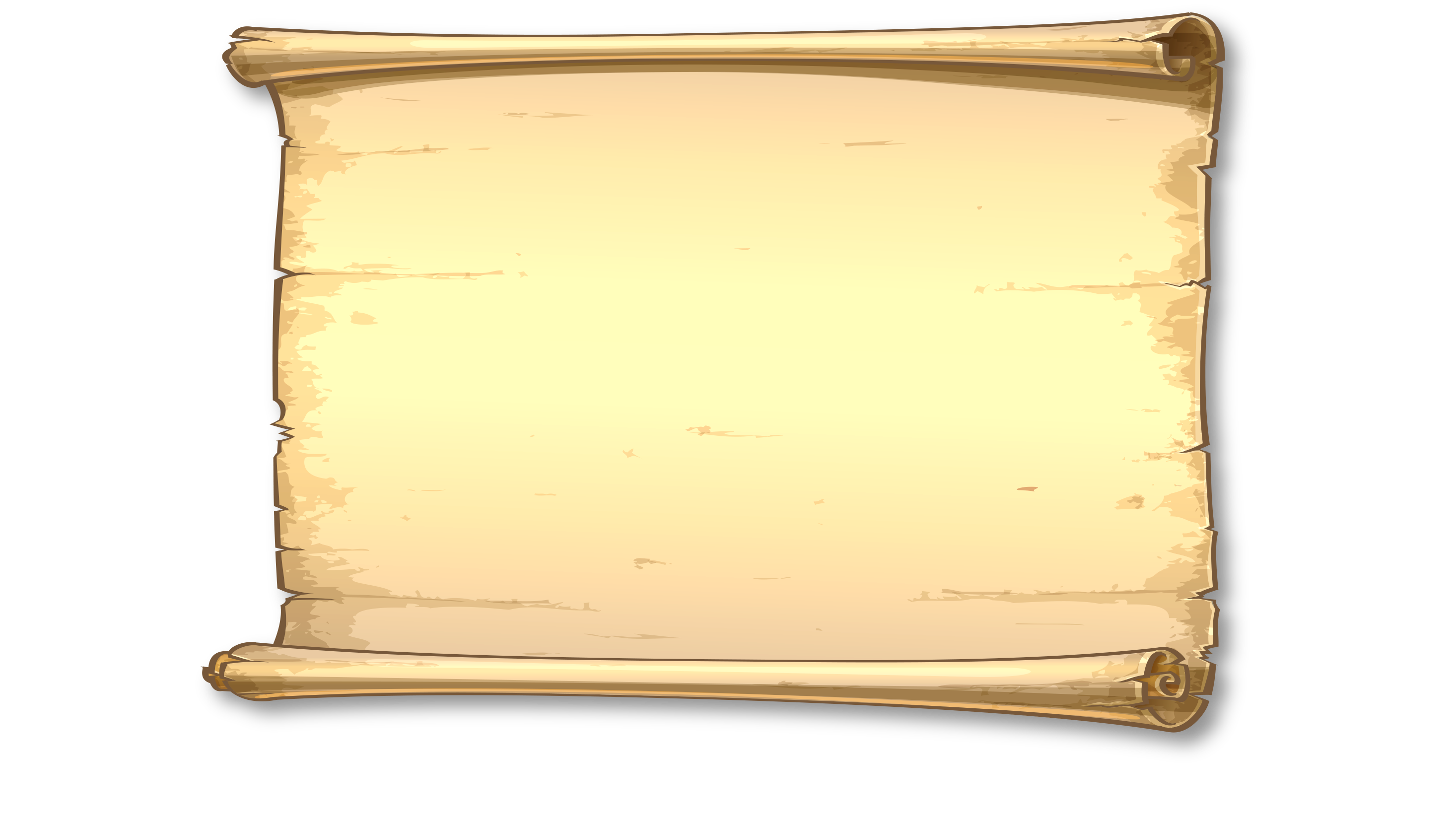 Integrity
Is Doing the
Right Thing
Even When
No One is
Watching.
			                        - C.S. Lewis
11
Section A: Principles to Which We Aspire (for AICP Planners)
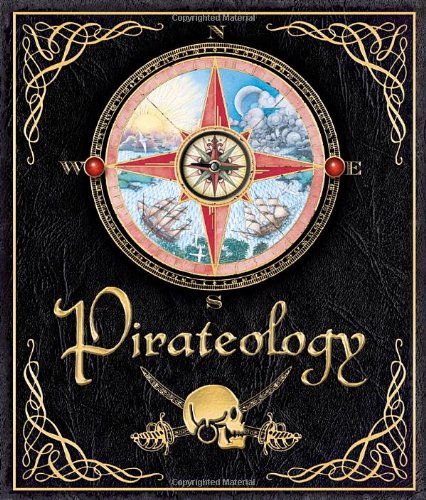 AICP Code of Ethics and Professional Conduct is developed for AICP credentialed professionals, but provides guidance that is useful for any planner in any situation.
AICP Principles that we Aspire to:
Continuously pursue and faithfully serve the public interest.
Plan with integrity.
Work to achieve economic, social and racial equity.
Safeguard the public trust.
Improve planning knowledge and increase public understanding of planning activities.
Our primary obligation is to continuously serve the public interest
This Photo by Unknown Author is licensed under CC BY-NC-ND
12
[Speaker Notes: Tina
You will note that “responsibility to public” is the first and foremost, with responsibility to employers (which for many of us is local government = public).]
Section B:  RULES OF CONDUCT
The AICP Rules of Conduct has 24 Rules, which fall broadly into several main themes:
Quality and Integrity of Practice
Conflict of Interest
Improper Influence / Abuse of Position
Honesty and Fair Dealing
Responsibility to Employer
Discrimination / Harassment
Bringing a Charge / Lack of Cooperation with Ethics Officer
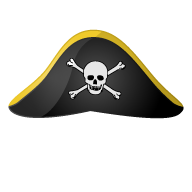 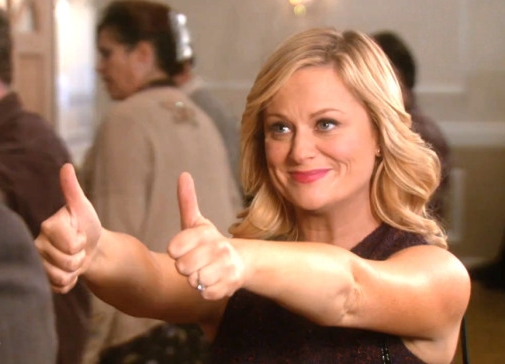 This Photo by Unknown Author is licensed under CC BY-SA
Photo Credit: NBC, Parks and Recreation TV Series
“Always do right.  This will gratify some people and astonish the rest.”- Mark Twain
13
[Speaker Notes: alison]
Section C:  ADVISORY OPINIONS
IF YOU DON’T KNOW IF IT IS ETHICAL OR NOT, THEN YOU CAN ASK…
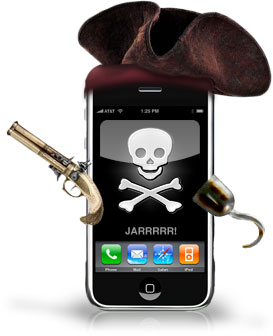 Informal Advice may be provided to AICP Planners and non-AICP persons
Informal Advice from the Ethics Officer
Contact Ethics and leave a message
Advise given orally
Intended to assist, but is not binding
This Photo by Unknown Author is licensed under CC BY-NC-ND
14
[Speaker Notes: Mindy
For AICP Planners, advice is available from the Ethics Officer – either a formal (binding) or informal.]
Section C:  ADVISORY OPINIONS
IF YOU DON’T KNOW IF IT IS ETHICAL OR NOT, THEN YOU CAN ASK…
Formal Advisory Opinion (requested by an AICP member)
Requested by an AICP Member
Reviewed by Ethics officer to determine if additional info needed
Ethics Committee determines if they will issue an Advisory Opinion or not
Advisory Opinions issued within 90 days
Any member who acts in compliance with a formal Advisory Opinion will have a defense to a charge of misconduct that is based on conduct permitted by the Opinion
The Ethics Committee determines if they publish any formal Advisory Opinion.
Any AICP member who believes that a published formal Advisory Opinion is incorrect or incomplete may write to the Ethics Officer explaining his thoughts. The Ethics Officer transmits the info to the Ethics Committee for review and determination. The decision of the Committee shall be final.
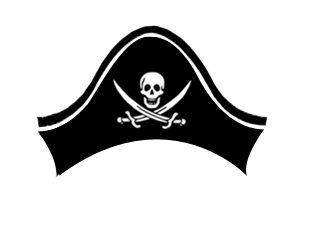 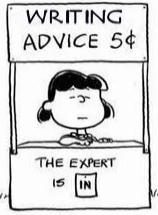 AICP
Photo Credit: Mackenzie Trowbridge Columbia College Blog with Free Clipart hat
15
[Speaker Notes: Tina]
Section C:  ADVISORY OPINIONS
EVEN IF YOU DON’T ASK, 
SOMETIMES YOU WILL GET AN OPINION ANYWAY…
Formal Advisory Opinions Issued Without Request Of A Member
Issued if useful to members.
In writing and shall be published.
Appeal and reconsideration options available.


5.  Annual report published by January 31.
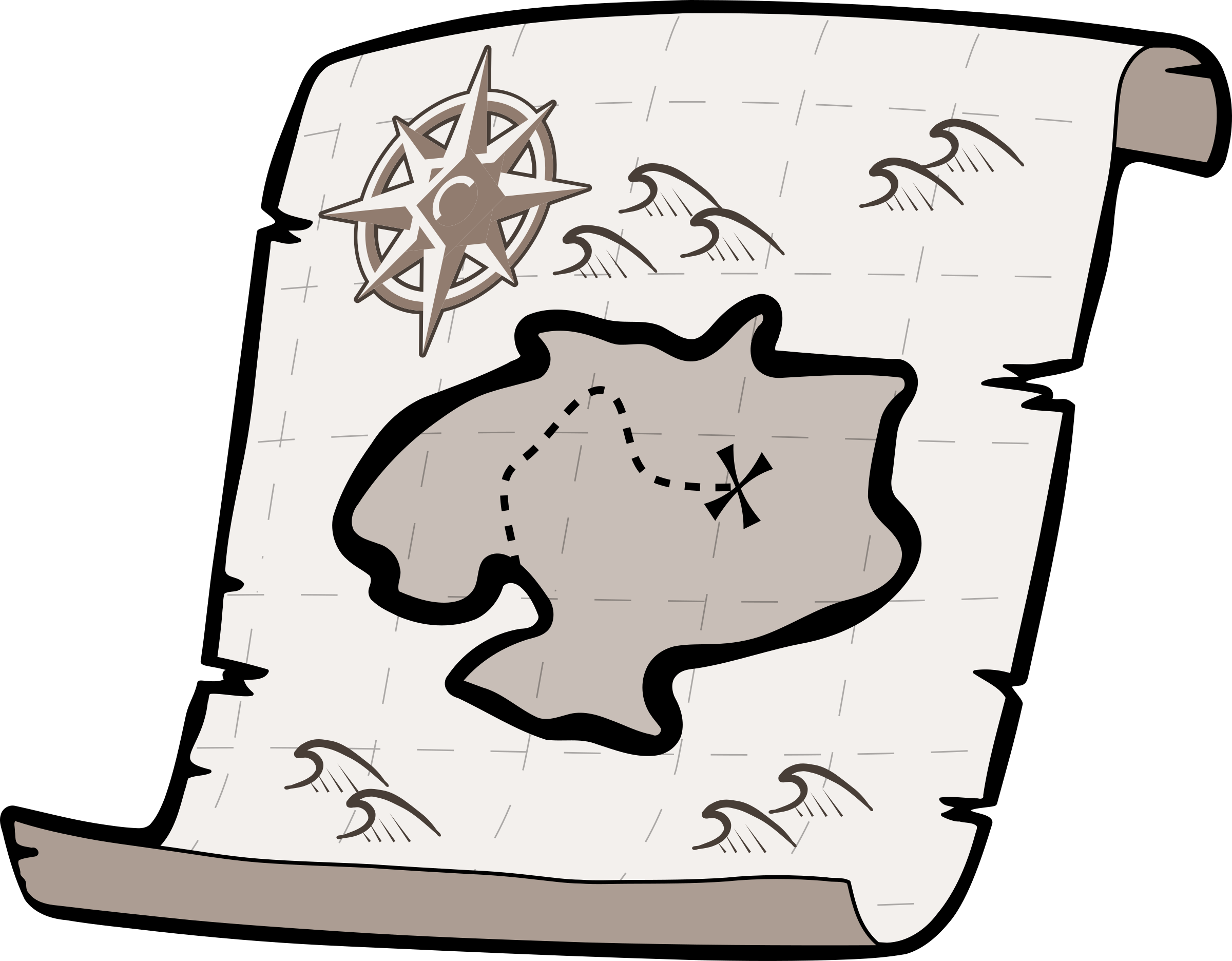 16
[Speaker Notes: Alison]
Ethics Guidance for AICP
If you have a planning ethics issue, please contact the AICP Ethics Officer to:
Seek informal advice on an ethics matter, leave a confidential voice mail message at 312-786-6360.
File a misconduct complaint against an AICP member, visit www.planning.org/ethics for more information and fill out an ethical misconduct form.
Report someone whom you believe is misrepresenting themselves as an AICP member, send a confidential email to ethics@planning.org.
Karen Wolf, FAICP, Chair 
Valerie J. Hubbard, FAICP 
Robert L. Barber, FAICP 
Bonnie J. Johnson, FAICP, PHD 
Michele S. Delisfort, AICP, PP 
Kimberly Mickelson, AICP, JD 
Staron Faucher, AICP 
Erin Perdu, AICP
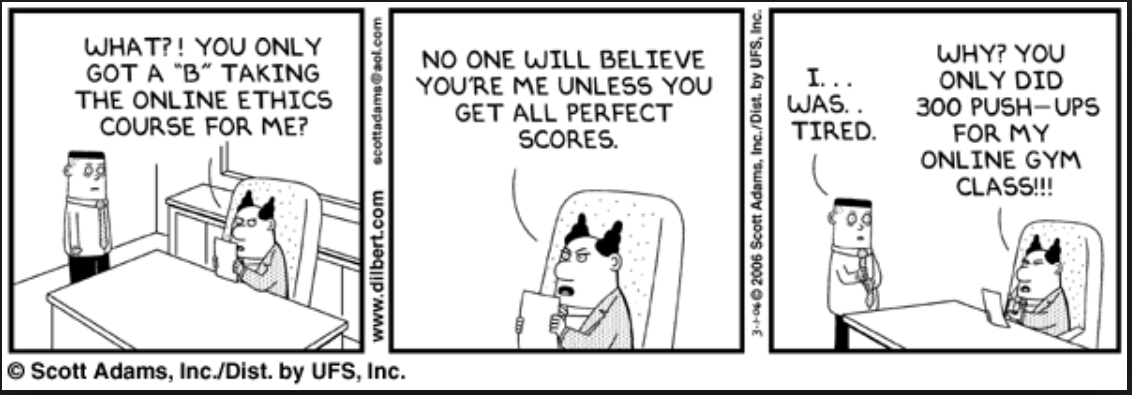 [Speaker Notes: Mindy]
BLUNDERS BY THE NUMBERS
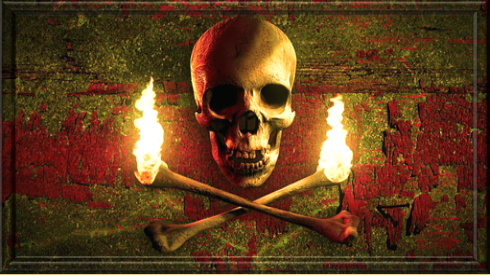 18
Ethics Cases by the Numbers (US)
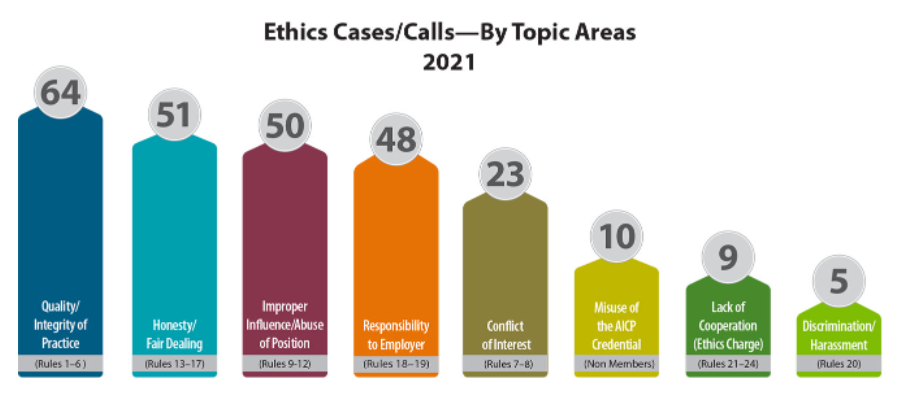 19
[Speaker Notes: Tina
1 Quality/Integrity of Practice
2 Honest / Fair Dealing
3 Improper Influence/Abuse of Position
4 Responsibility to Employer
5  Conflict of Interest]
Toughest Rules to Follow?
The annual report also tracks the most common ethical topics raised in informal inquiries and in formal complaints of misconduct. 
“Quality / Integrity of Practice” issues (i.e., Ethics Code Rules of Conduct #1-#6) ranked number one 
“Honesty / Fair Dealing” (Rules #13-#17)  
“Improper Influence / Abuse of Position” (Rule #9-12) 
“Responsibility to Employer” (Rules #18-#19)
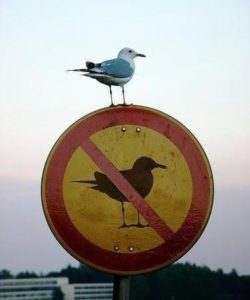 Photo Credit: TechnologyScout by Volker
Rules are for the birds??
20
[Speaker Notes: Alison
The vast majority (114 of 154) of last year's requests for informal advice came from certified planners. The remaining requests came from members of the public (25), non-AICP planners (12), and other public officials (3).
The most common ethical issues from the inquiries are listed in the Annual Ethics Report. However, the most-frequently referred to Rule of Conduct was Rule 18 (outside employment), closely followed by Rule 1 (accurate information), Rule 13 (confidential information), and Rule 19 (changed positions).]
Ethical Tests
Harm Test:  Do the benefits outweigh the harms?  Short term and long term?
Reversibility Test:  Would I think this choice were good if I traded places?
Colleague Test:  What would professional colleagues say?
Legality Test:  Would this choice violate a law or a policy of my employer or the government?
Publicity Test:  How would this choice look on the front page of the local newspaper?
Common Practice Text:  What if everyone behaved this way?
Wise Relative Test:  What would my wise old aunt or uncle do?
Planners Test:  Consider all of the above, then ask yourself, what does the AICP Code of Ethics & Professional Conduct say I should do?
21
Credit:  Jim Meads, P.E. Ethics in Engineering
[Speaker Notes: Mindy]
ETHICAL SITUATIONS
THIS IS THE TEST- Real Pirate scenarios
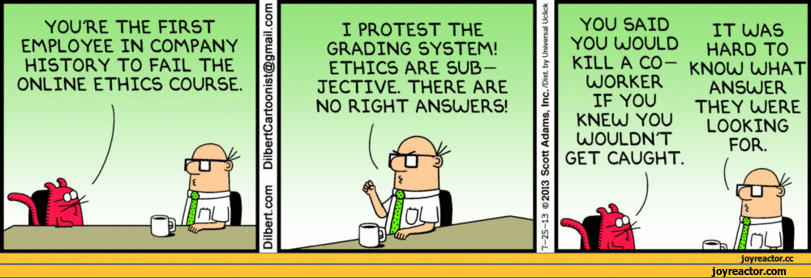 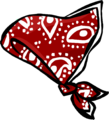 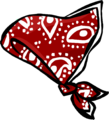 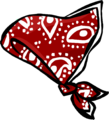 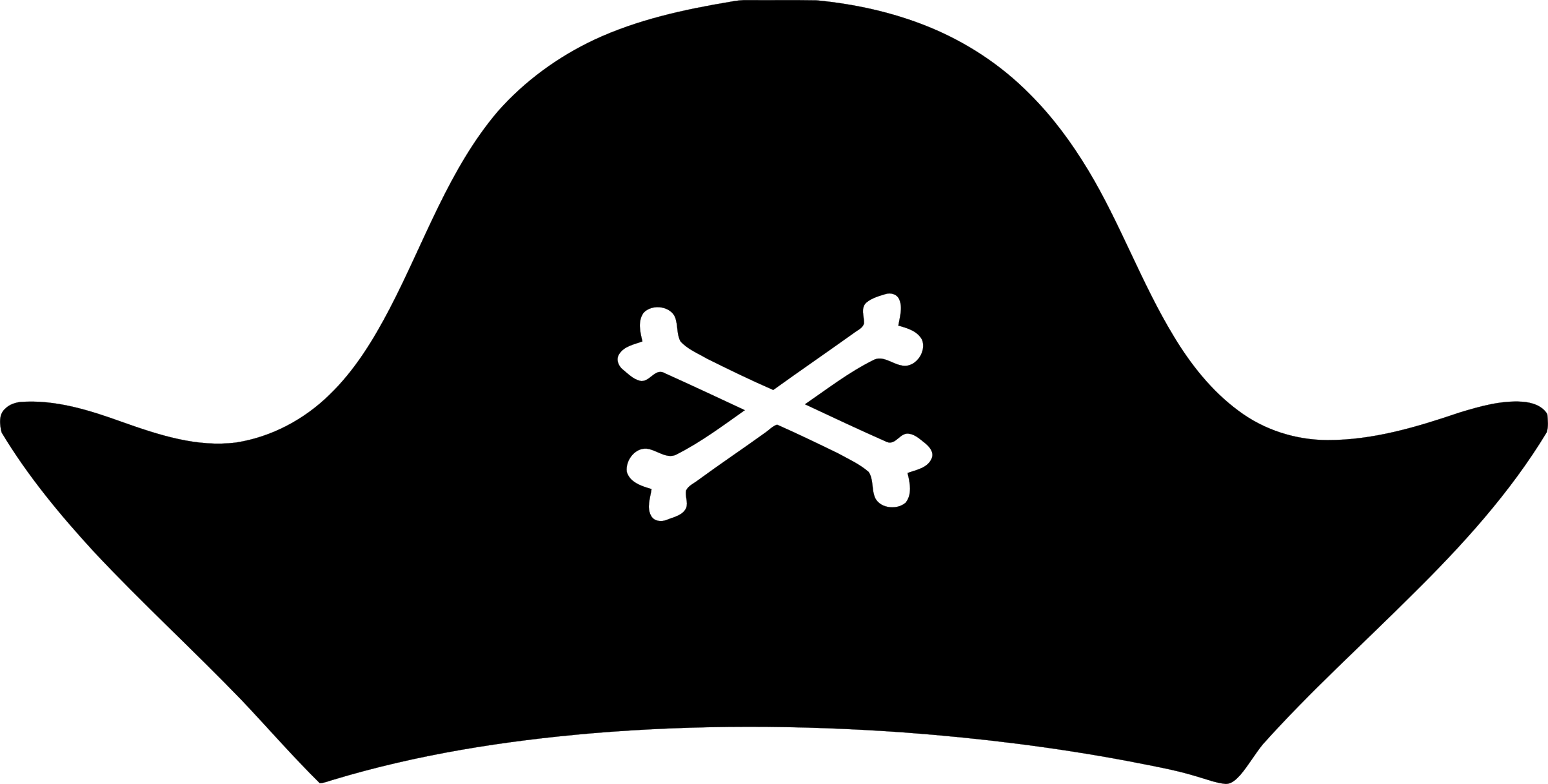 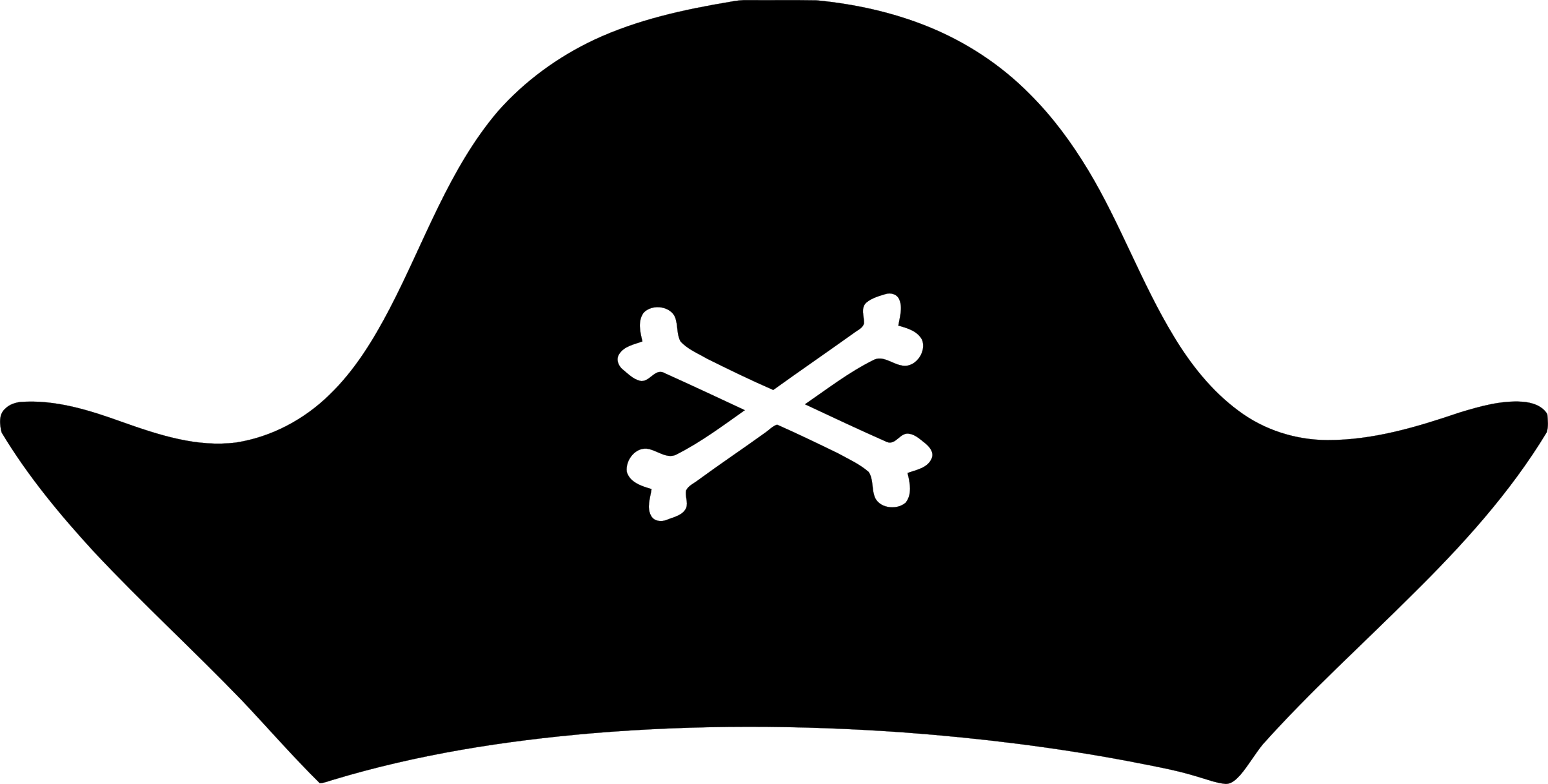 22
Hats - This Photo by Unknown Author is licensed under CC BY-NC-SA
Rules or Suggestions of Engagement
Play-actin’
Divy up yer booty bag and prepare to act out yer scenario – make notes along the way
Don’t leave anyone hangin’ – tell us what a right and proper pirate panner should do!
As directed by the captain’s – you’ll strut your stuff and share your scenario or your solution
   Solutions
Official Solutions are Treasures – No Peekin’ without yer captain's permission or yer’ll be walkin the plank!!!
To be read only after yer play-actin’
X-marks the spot!
Scenarios	
Secret scrolls on each table, DO NOT peek – Tortuga Tina BE watching
Read the Scroll to yer mates
Pick a pirate to be for the play-actin’
Parley with yer mates on the ethical considerations and solutions for yer scenario
Make notations on the provided large  parchments
Embellish like a pirate in port – tall tales            be encouraged
23
[Speaker Notes: Alison / Mindy]
Werk out yer assignment
24
Scenario 1 - Cast and Crew
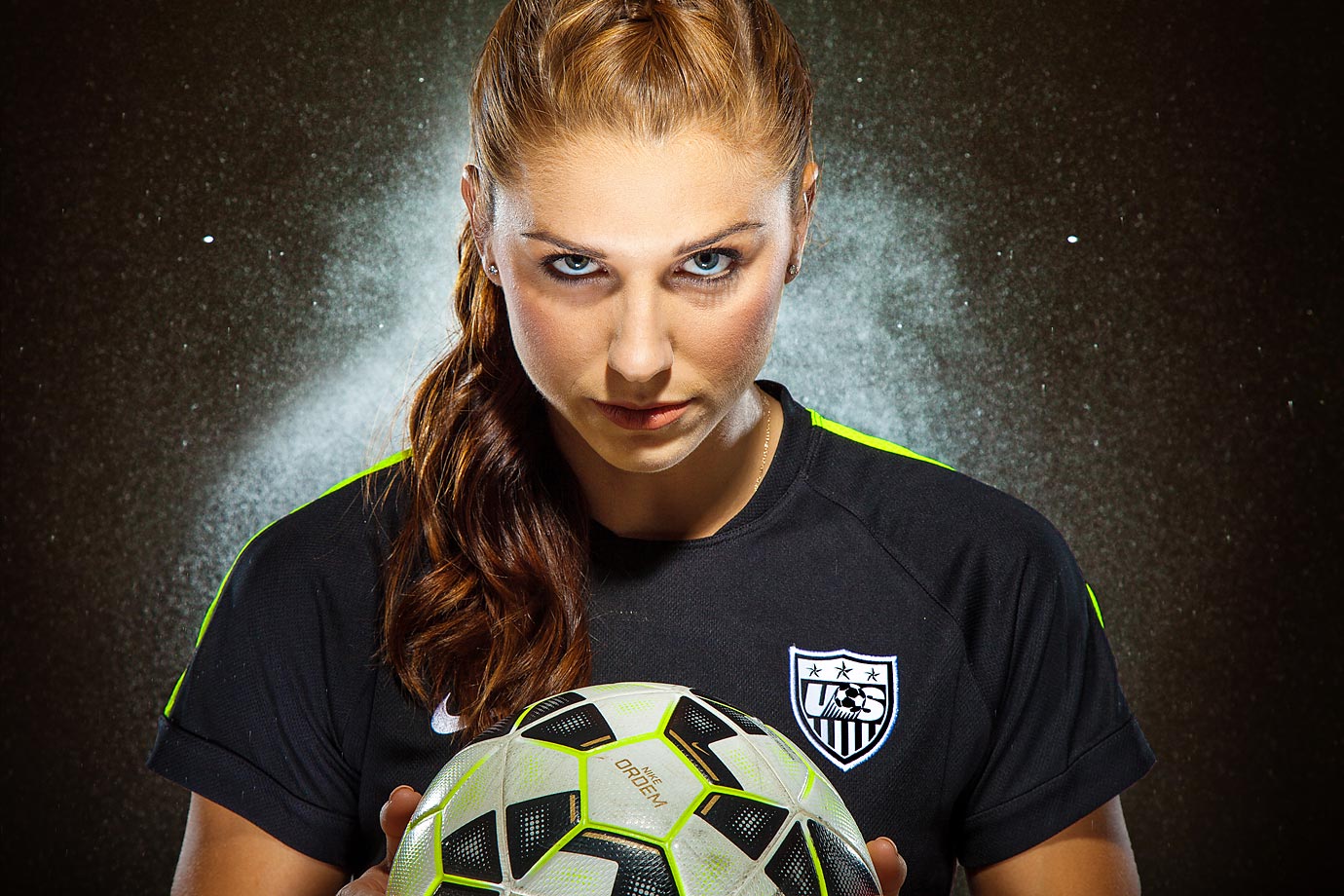 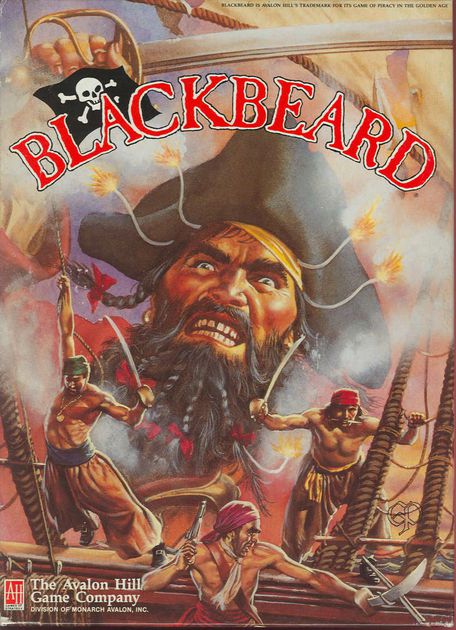 Elected Governing Pirate Council
Blackbeard*
Calico Jack
Captain Hook
Anne Boney
Dread Pirate Roberts
Council Quartermaster – Captain Morgan*
Chief Planner – Mr. Smee*
Planner – Pegleg Polly, AICP*
Developer - One-Eyed Willy*
Local loiterer – Captain Jack Sparrow*

Location: Treasure Island
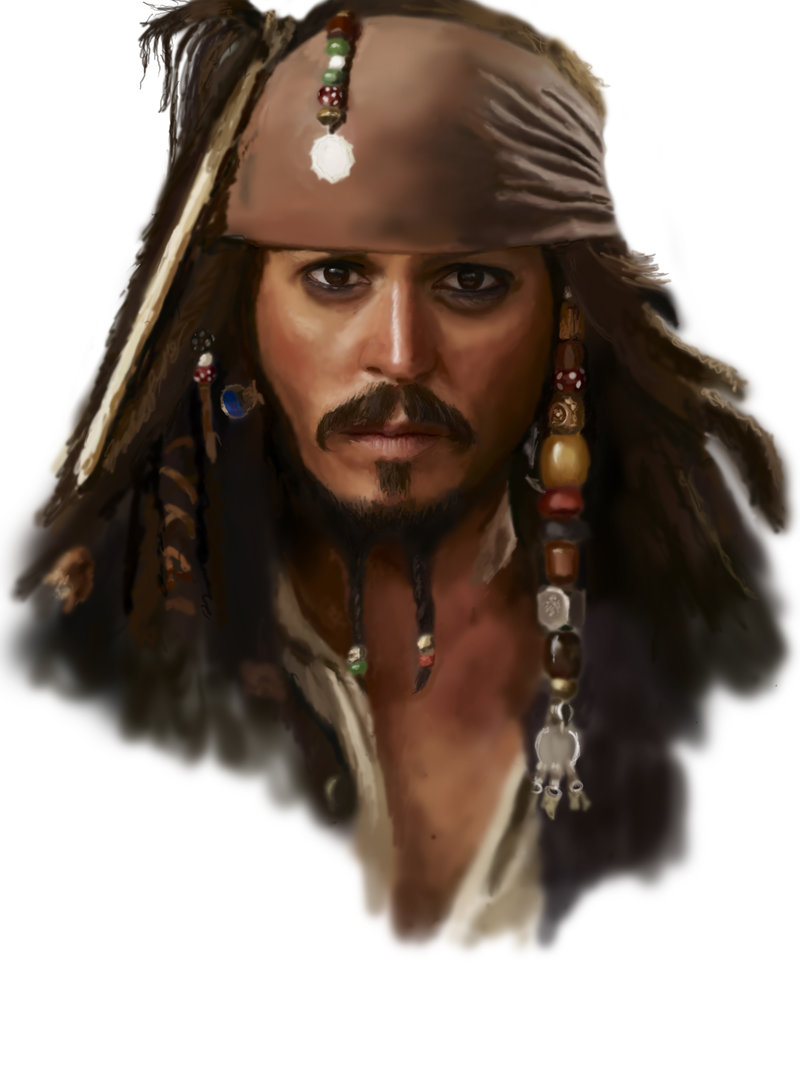 This Photo by Unknown Author is licensed under CC BY
Captain Morgan
This Photo by Unknown Author is licensed under CC BY-SA
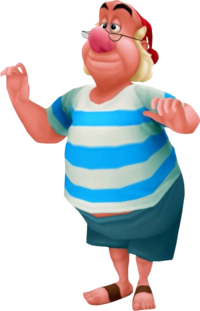 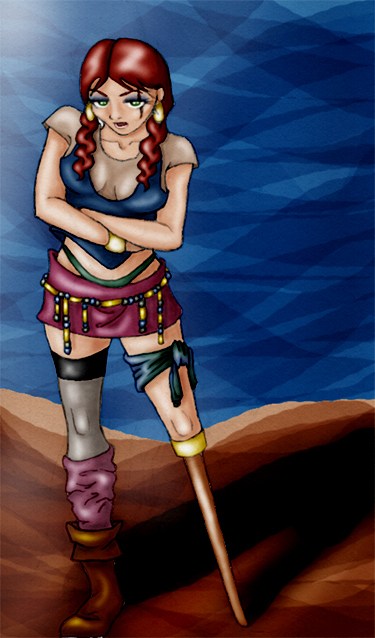 Blackbeard
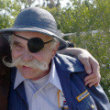 This Photo by Unknown Author is licensed under CC BY-NC-SA
Mr. Smee
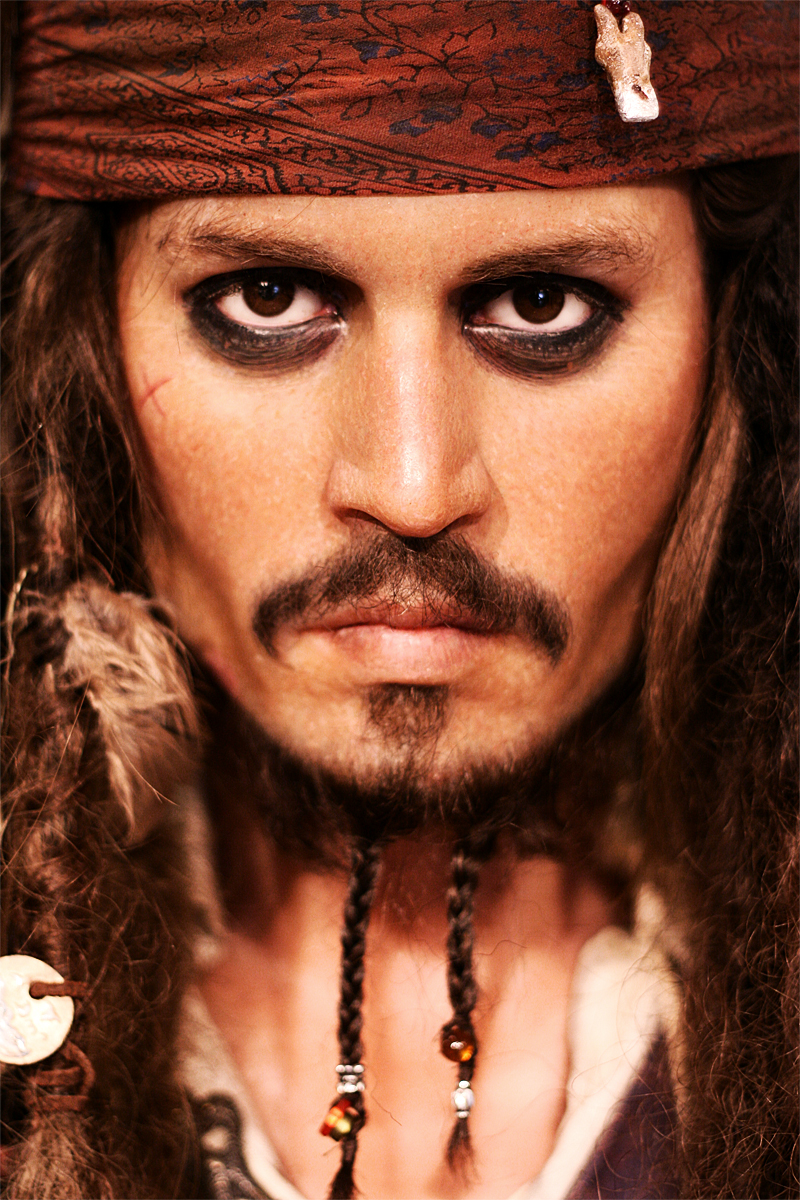 One-eyed Willie
Pegleg Polly, AICP
25
Jack Sparrow
This Photo by Unknown Author is licensed under CC BY-NC-ND
This Photo by Unknown Author is licensed under CC BY-SA
[Speaker Notes: AS to edit 2022]
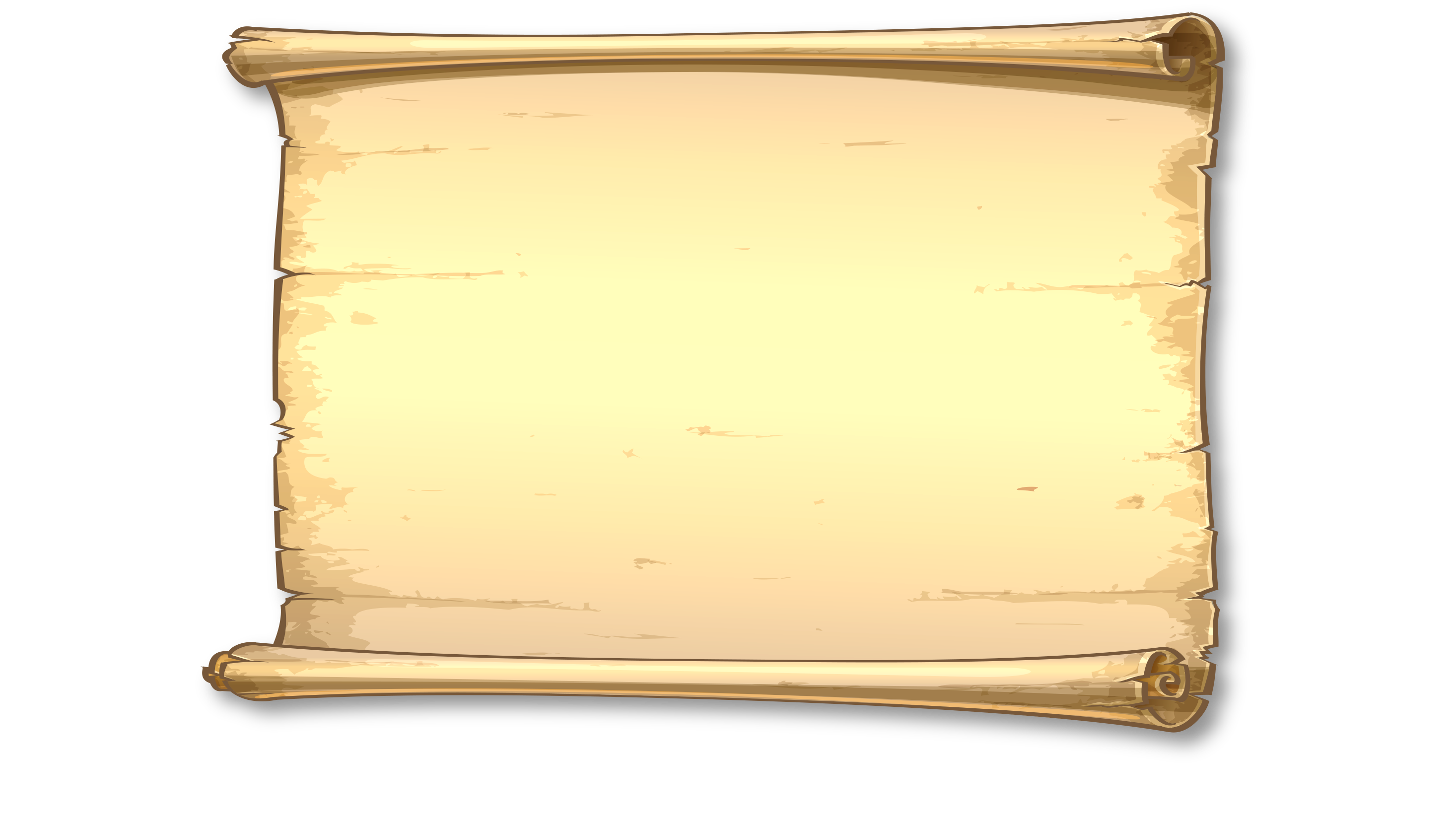 The beatings will continue until morale improves!
26
Solutions – Scenario I
#8: “We shall not, as public officials or employees, engage in private communications with planning process participants if the discussions relate to a matter over which we have authority to make a binding, final determination”.
#9: “We shall not engage in private discussions with decision makers in the planning process in any manner prohibited by law or by agency rules, procedures, or custom.”
Principle #1e: “Participation should be broad enough to include those who lack formal organization or influence.”
Principle #1h: “We shall deal fairly with all participants in the planning process.”
27
Scenario II - Cast and Crew
Francis Drake, AICP
Killian Jones, AICP
Black Bart

East India Tea Company*

* Location: Island Nation of Exmark, Jack’s Place Port
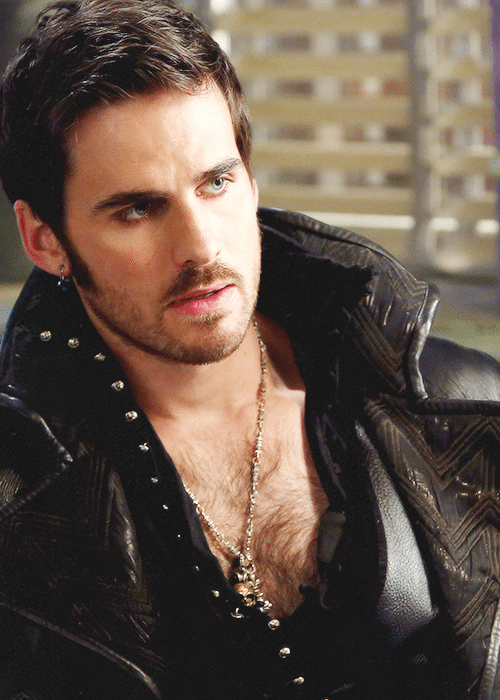 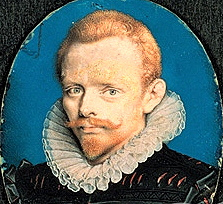 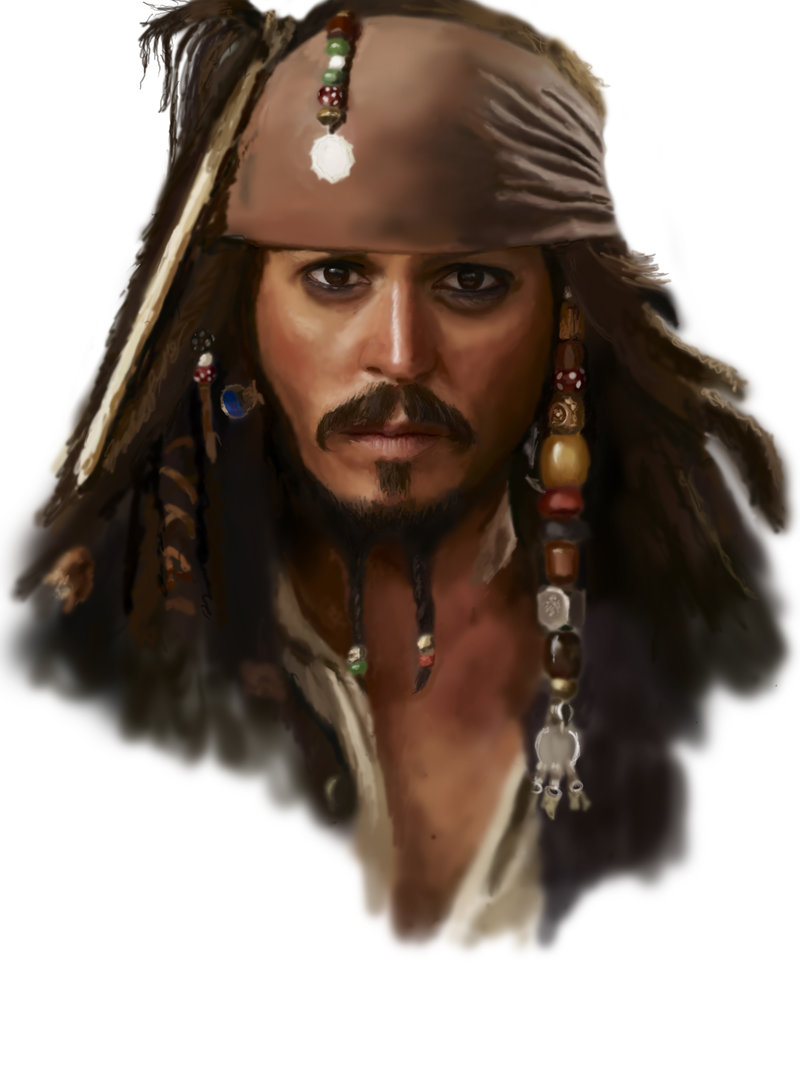 This Photo by Unknown Author is licensed under CC BY
Francis Drake, AICP
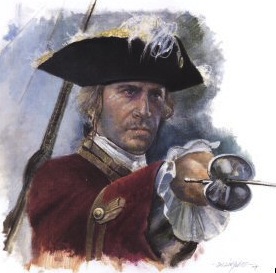 Killian Jones, AICP
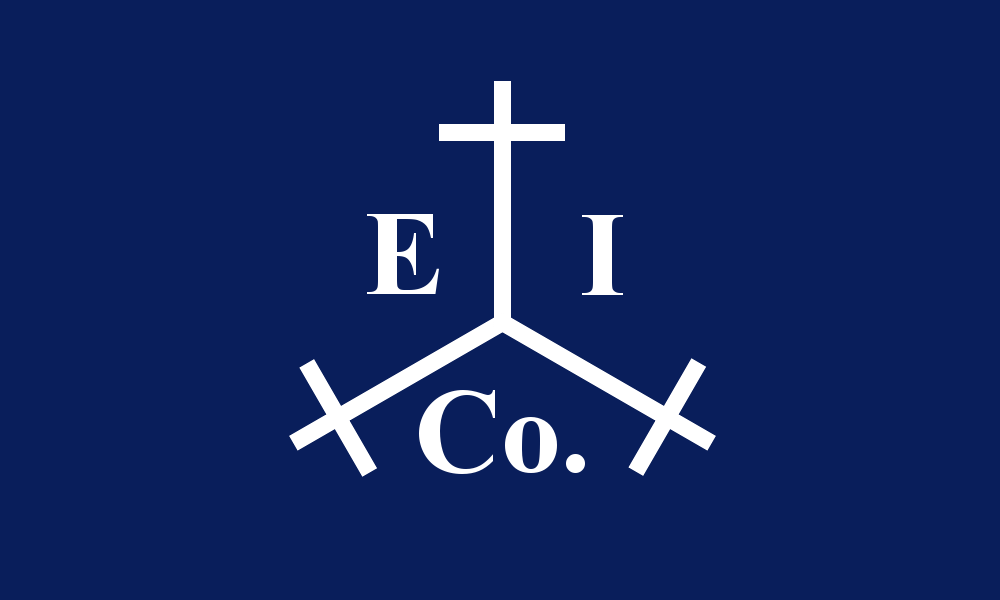 28
East India Tea Company
Black Bart
This Photo by Unknown Author is licensed under CC BY-NC-ND
This Photo by Unknown Author is licensed under CC BY-SA
This Photo by Unknown Author is licensed under CC BY-SA
This Photo by Unknown Author is licensed under CC BY-NC-ND
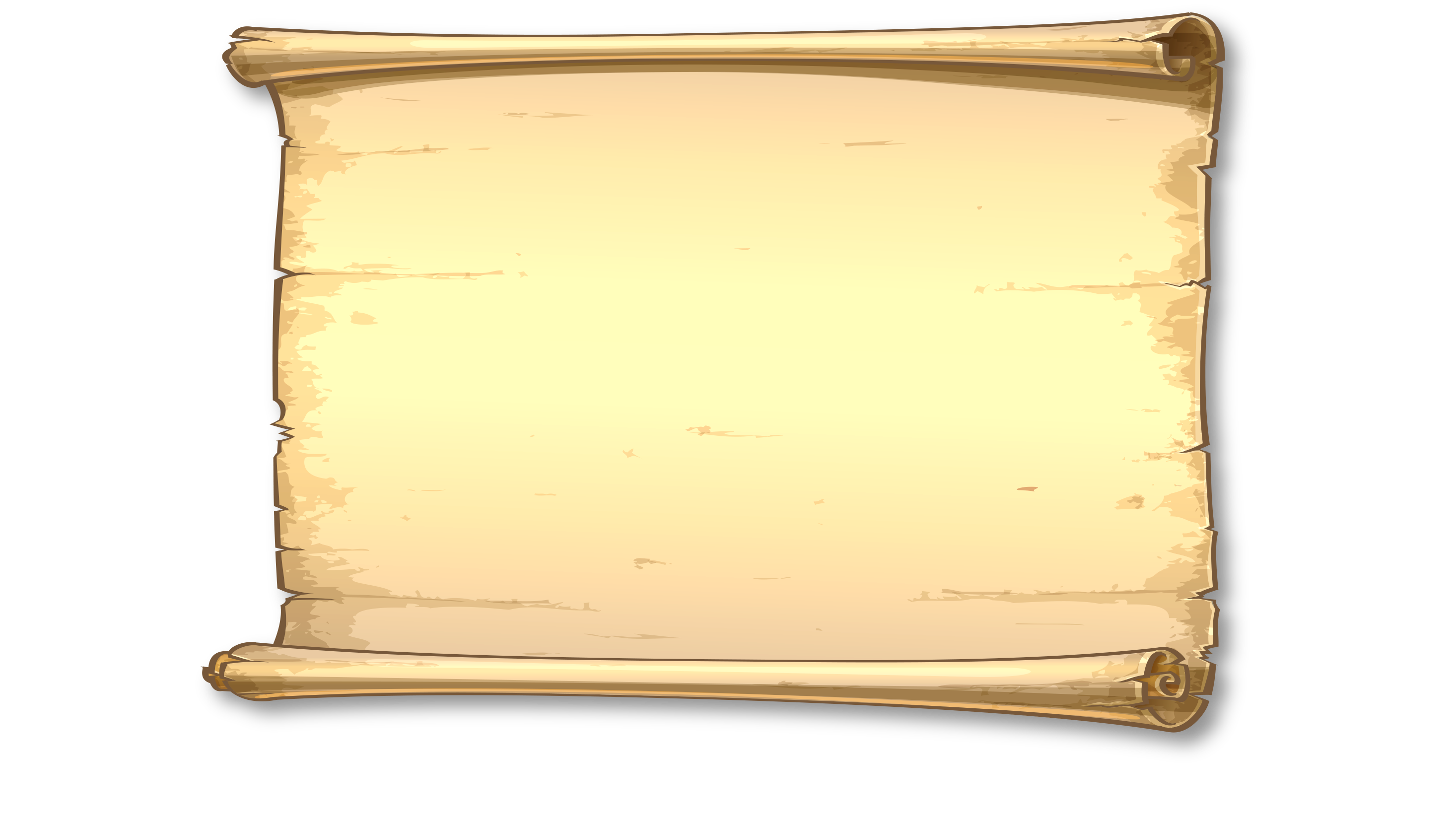 To err is human but to arr is pirate!!
29
Solutions – Scenario II – Jack’s PlaceRules of Conduct
AICP Rules of Conduct #19 (Responsibility to Employer) - Espouse a different position than that previously supported within past 3 years.
Potentially violates,
AICP Rules of Conduct #13 (Honesty and Fair Dealing)  - Use of information obtained at a previous employers without that employers’ consent.
AICP Rules of Conduct #5 (Quality and Integrity of Practice) - We shall not pressure others to make analyses or reach findings not supported by available evidence.
AICP Rules of Conduct #10 (Improper Influence/Abuse of Position) -  Engaging in private communications with decision makers in the planning process in any manner prohibited by law or by agency rules, procedures, or custom.
30
Solutions – Scenario II – Jack’s Place
Principles We Aspire
Principles We Aspire. Ideals that we aspire / non-binding.
1. Continuously pursue and faithfully serve the public interest 
1.c. Have special concern for the long-range consequences of past and present actions.
1.d. Pay special attention to the interrelatedness of decisions and their unintended consequences.
4. Safeguard the public trust.
4.a. Deal fairly with all participants in the planning process.
4.b. Exercise fair, honest, skilled, informed and independent professional judgment.
4.c. Do not let any official action be influenced by personal relationships.
4.d. Serve as advocates for the public or private sector only when the client's objectives are legal and consistent with the public interest.
4.e. Avoid a conflict of interest or even the appearance of a conflict of interest in accepting assignments from clients or employers.
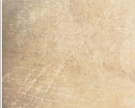 31
Scenario III - Cast and Crew
Red Sonja Crunch, AICP
Old Long John Silver
Captain Crunch
Location: Island Nation of Exmark, “The Spot” and Safety Harbor
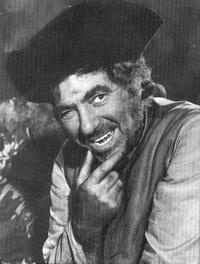 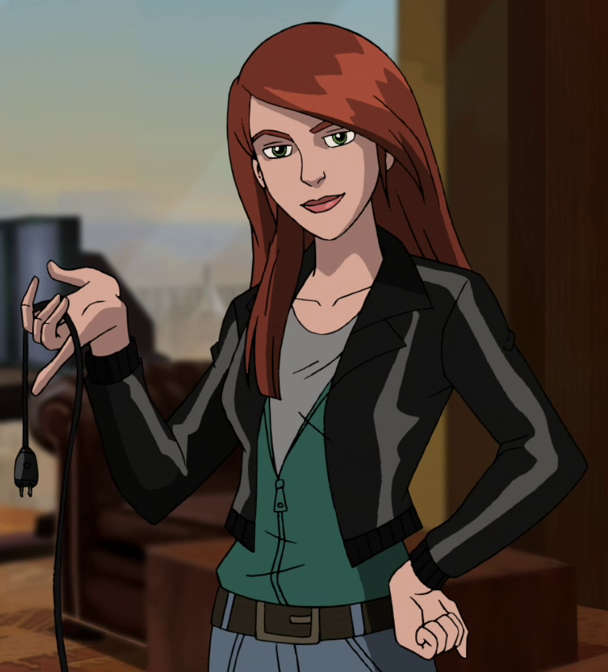 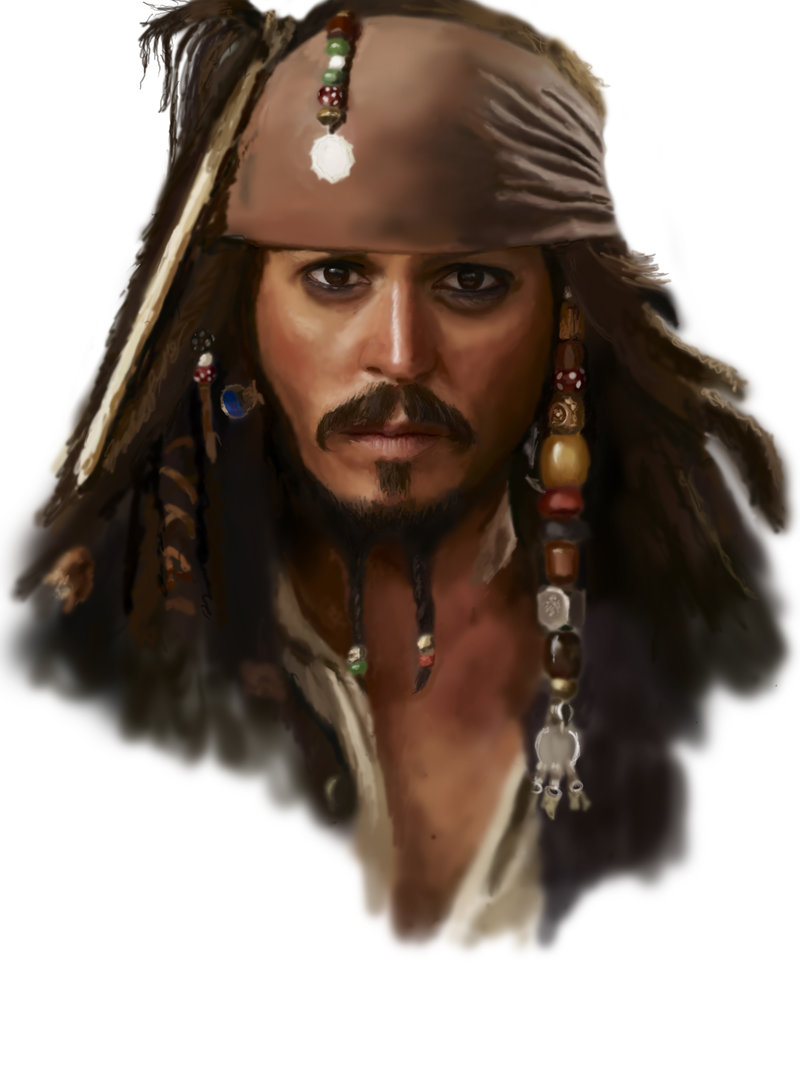 This Photo by Unknown Author is licensed under CC BY
Red Sonja Crunch, AICP
Long John Silver
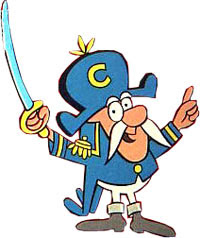 Captain Crunch
This Photo by Unknown Author is licensed under CC BY-NC-ND
This Photo by Unknown Author is licensed under CC BY-SA
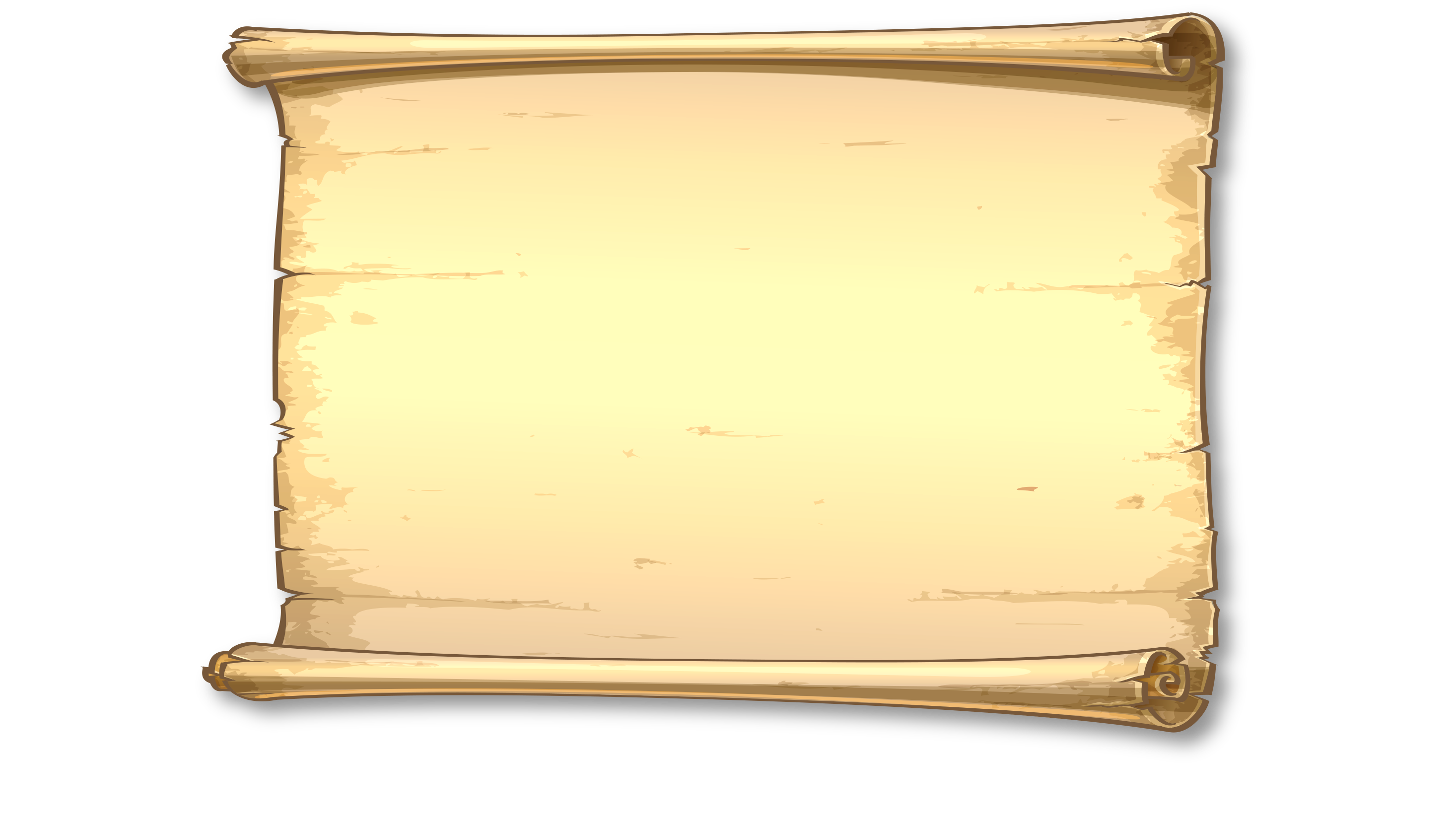 Sailors tell stories, Pirates make Legends!
33
Solutions – Scenario III – Safety Harbor
Rule of Conduct #8 – Conflict of Interest / Personal Gain
Caveat
Rule of Conduct #13 – Honesty and Fair Dealing - Use of "inviolate" or "confidential" information obtained at a previous employers without that employers’ consent.
Caveat
34
[Speaker Notes: We shall not perform work on a project for a client or employer if, in addition to the agreed upon compensation from our client or employer, there is a possibility for direct personal or financial gain to us, our family members, or persons living in our household, unless: a) our client or employer, after full prior written disclosure from us, consents in writing to the arrangement; and b) we make full disclosure of the potential conflict part on the public record at every public meeting and in all written reports related to the work.
Honesty and Fair Dealing
We shall not disclose or use to our advantage, nor that of a subsequent client or employer, information gained in a professional relationship that the client or employer has requested be held inviolate or that we should recognize as confidential because its disclosure could result in detriment to the client or employer., except when disclosure is required: (1) by process of law, or (2) to prevent a clear violation of law, or (3) to prevent a substantial injury to the public.]
Scenario IV - Cast and Crew
Jeanie Lafitte (AICP applicant)
Henry Avery
Council President Jack Sparrow
James Hook
Jean Lafitte, (Jeanie’s Father)

Location: Island Nation of Exmark, Tortoga Province, Spotown aka       “The Spot”
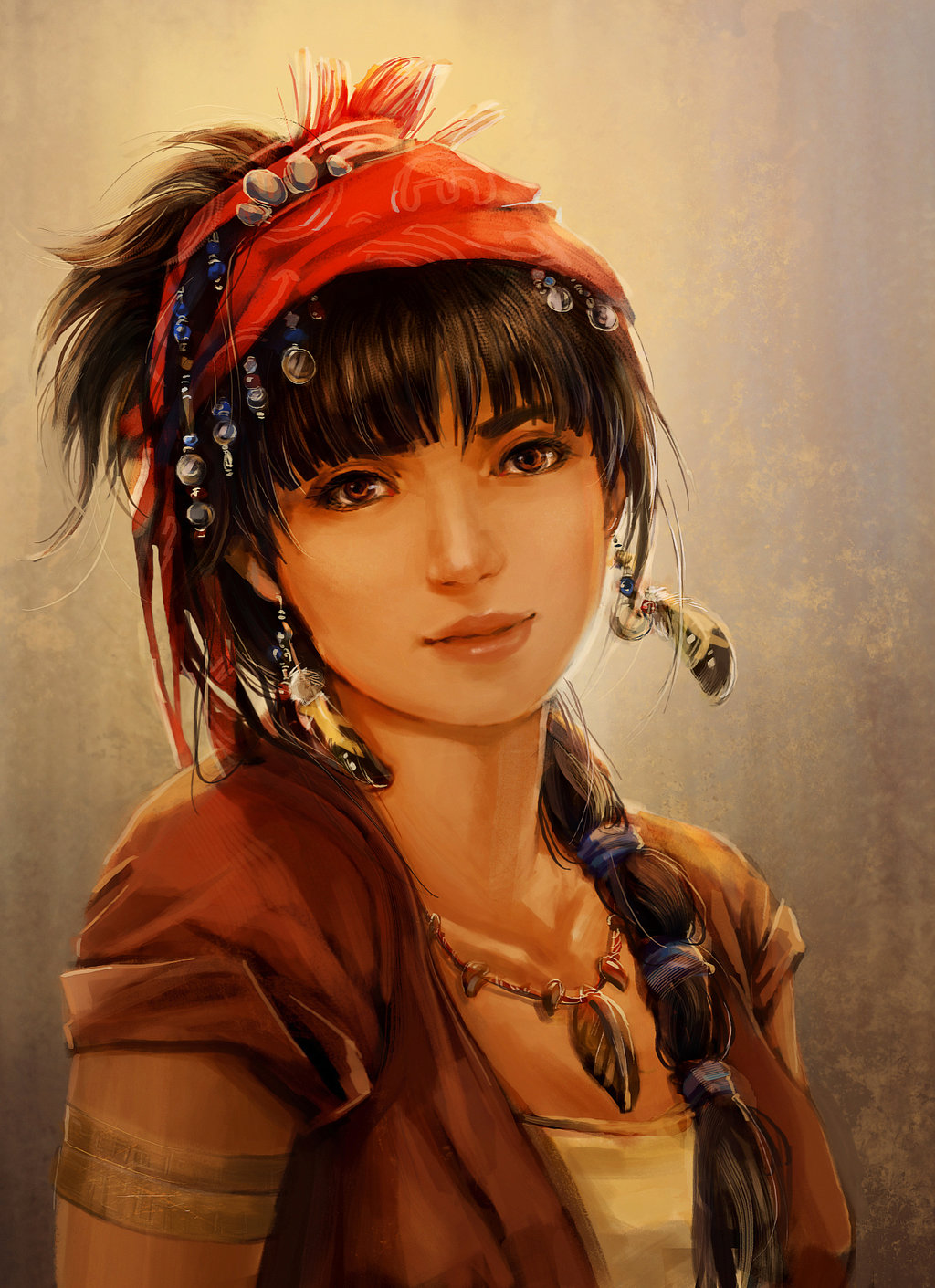 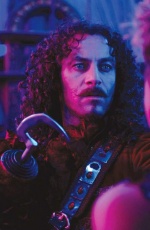 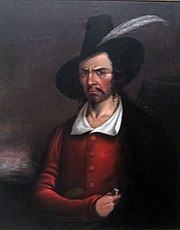 This Photo by Unknown Author is licensed under CC BY
James Hook
Jean Lafitte
Jeanie Lafitte
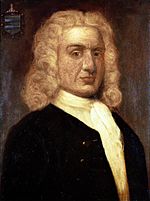 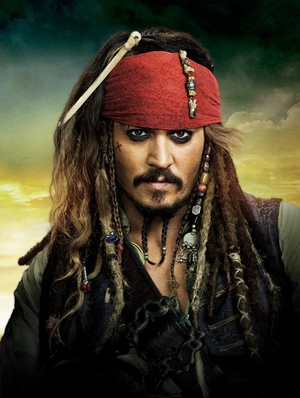 Henry Avery
Council President Jack Sparrow
This Photo by Unknown Author is licensed under CC BY-NC-ND
This Photo by Unknown Author is licensed under CC BY-SA
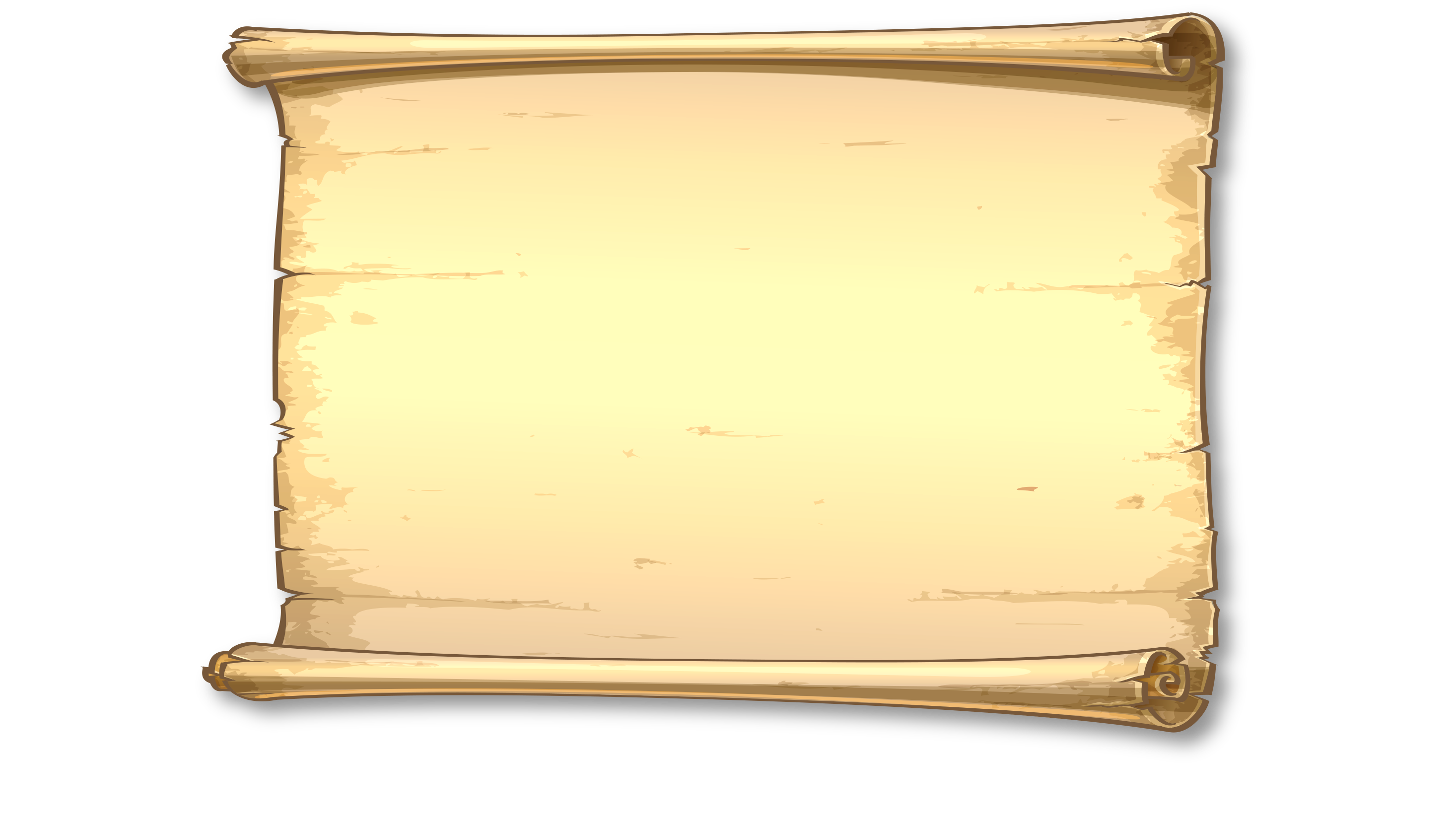 Always be yourself, unless you can be a pirate. Then always be a pirate.
36
Solutions – Scenario IV – Exmarks The Spot
Responsibilities to clients and employers: (Ideals to which we Aspire – Non-binding)
a) We shall exercise independent professional judgment on behalf of our clients and employers.
c) We shall avoid a conflict of interest or even the appearance of a conflict of interest in accepting assignments from clients or employers.
Rule of Conduct #6 - Personal Gain
Rule of Conduct #14 – Special Advantage
37
Questions
Questions if ye dare!
Time to Parley!
38
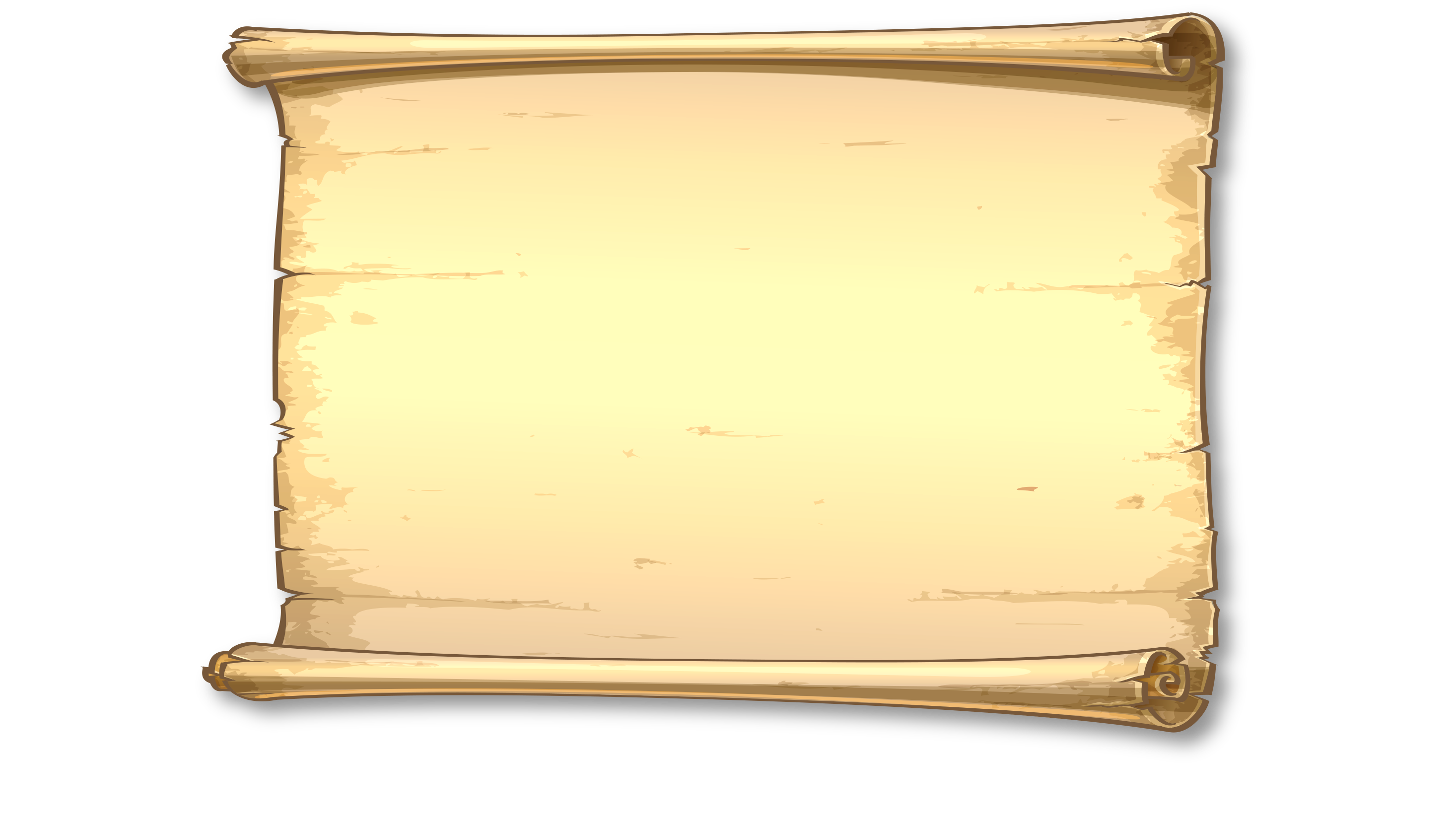 This bottle is EMPTY!                    …Why is the rum gone?
39